Lesson four: Famous Football Cities
The Cities of the UK
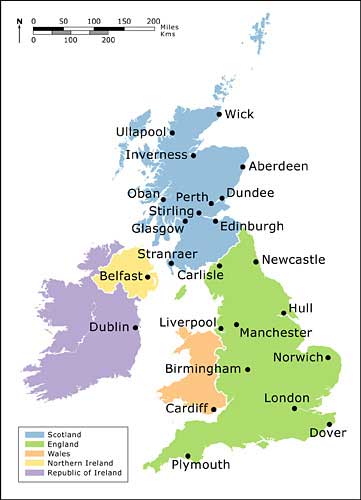 Source: isizedconsultltd
[Speaker Notes: http://www.isizedconsultltd.com.ng/map-and-climate/]
UK cities: Population
Data source: David Pyle
UK Cities and Population Growth
View of London, England
UK city growth has resulted from:

The Industrial Revolution (late 18th century) as people migrated from rural areas to work in factories.
The growth of the railway network
Specialisation of industry e.g. brass in Birmingham 
Since 1950: decentralization of retailing/entertainment owing to increased car ownership and city centre congestion
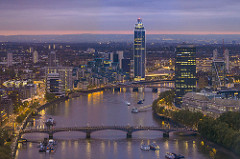 Rolling, Rolling, Rolling on the river © 
Chris Chabot, Flickr
Transport: Rail Network
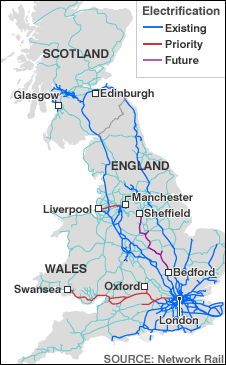 [Speaker Notes: http://www.bbc.co.uk/2/hi/uk_news/6691471.stm.]
Motor transport
By the 1930s, there were a million cars on the road in Britain. The development of motor transport changed the way people lived and worked and had an equally big impact upon the railways, signalling the end of their greatest days.
For a video clip on ‘Transport in Britain since 1930’ go to BBC Education
BBC
Football: England’s favourite game
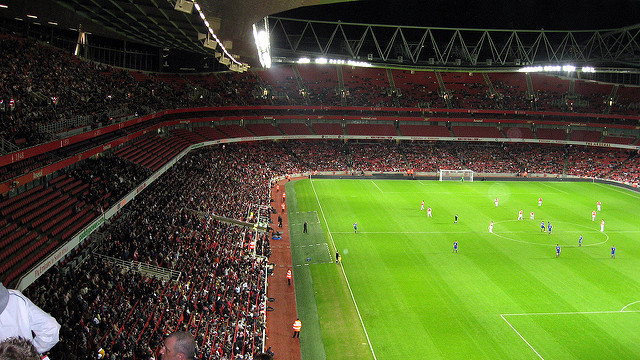 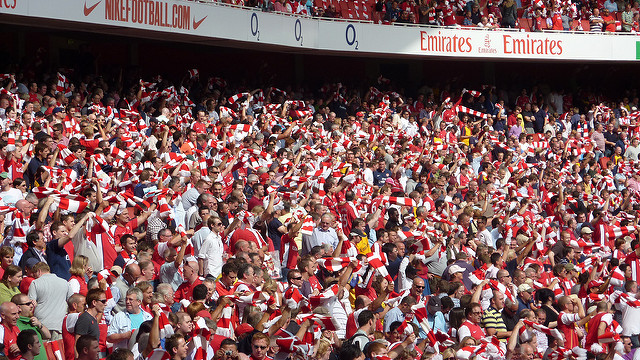 Stadium © wonker, Flickr
Scarf waving  © wonker, Flickr
[Speaker Notes: Flickr: Stadium, wonker. Accessible at: https://www.flickr.com/photos/wonker/421980487/in/photolist-DhL6D-bFBaJM-bq1GYx-bq1FvB-bq1WFB-bjJnEX-fDAvju-bq1LKX-dqxP7X-bq1Jon-bq1Gzp-bq1LSv-bq1L5v-bq1Gnt-fDj3tv-bq1CXz-bq1DNg-fDj45F-bq1Eqa-8ekDUc-cQCUuS-95dHLy-6kRkoB-bq1HXe-9Jc8CT-dR9Ktf-bq1Km4-9Nbm3V-bq1KRB-7kC1cN-bkF5du-9Nb81K-9NbdPF-9Nbtkv-dAadsG-9NbkgK-bq1Jbp-bq1WtV-9Ne9nQ-9NbnsP-dSu5yo-nKEsRs-j85Lbr-h2cSXv-kdz114-9A9btw-fDAD83-daZbvx-dVd2GF-9trgx5

Flickr: Scarf Waving, wonker. Accessible at: https://www.flickr.com/photos/wonker/3845938367/in/photolist-6RRruc-cQCUm7-bq1E2K-7kC1BG-hUPAdE-6gdaME-boGvXR-bq1JDk-douR6W-6qNxkf-7uzWti-fH5FRA-bq1Fgi-ch5H2f-4PoaaF-9Ne7XY-jHBNTH-7uDQUQ-bq1EY4-fGN7Bp-8akqgP-95dxx1-7j4HqA-fow9Uc-bq1EHt-8YpoR9-7uzY6V-6JvUmW-oj5qcF-jHBP8v-cPGQTu-9NbtgR-7uDPR7-e7kC5Y-4nefx7-8bkjmf-7uzUVV-2WCGqf-ooR7cS-9Nb738-adF8FF-7kzmaB-6fwz5N-jHBNQr-849YqE-bq1MQn-ksPAEo-dzBWVv-2TGCx9-7kDe3L]
Football teams: nicknames and origins
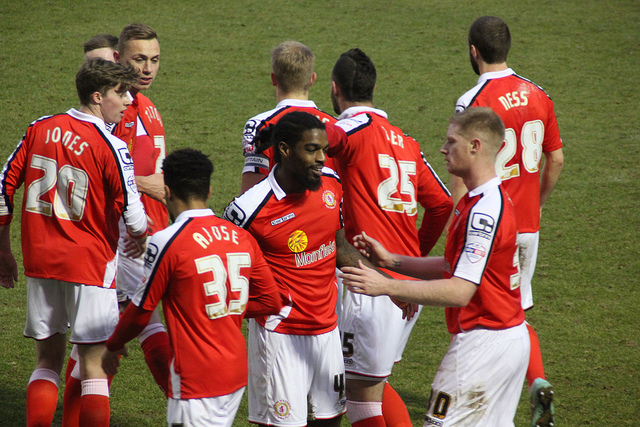 ‘Railwaymen’ – Crewe Alexandra
Gained their nickname as Crewe had a large railway industry
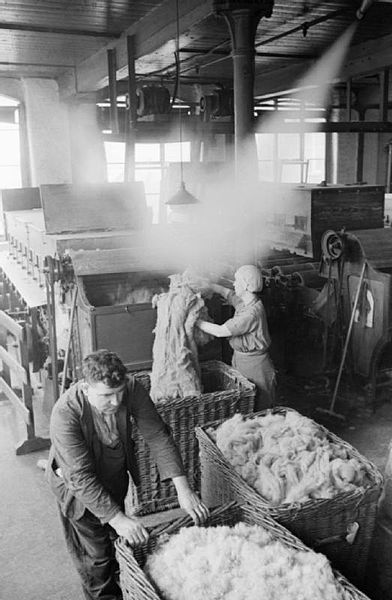 Colchester Utd 2-3 Crewe Alexandra EEPaul © Flickr
‘Hatters’ – Luton Town
The team was named after the hat-making industry in the town.
Workers at a British hat factory prepare rabbit fur ready for its transformation into felt, 1940. Wikipedia Commons
[Speaker Notes: Crewe – Flickr: Colchester Utd 2-3 Crewe Alexandra, Paul Wilkinson (EEPaul). Accessible at: https://www.flickr.com/photos/eepaul/16286423410/in/photolist-nxgBP4-cEwxEd-7YZGHB-kvbssi-ndZQvc-qPbbgC-nvd5Pz-ne1xJo-nvwgzj-nveivA-cgDeWU-nvcw5B-kvbvUD-nxgNsD-q9WSht-oSXMKz-82Xbij-ndYtyc-nvuNk2-pxmZs5-ne1hZH-nts7A9-oSXUh2-nxgDYe-ne1hVX-ne12mS-nvcPH2-cEwHgQ-qPhfpK-nxghxi-cEwwPC-nvuRV8-nvdU6Q-nvuQXB-nvusvn-a9mvpP-cgDg1N-kvbq8D-cEwAx9-a9pjcQ-nxgcZk-ne17o5-ne19HU-kvdCbm-ne19by-nvuzDk-mPSPdt-cEwtsU-pxjnWC-pGHJBh]
Football teams: nicknames and origins
‘Brewers’ – Burton Albion
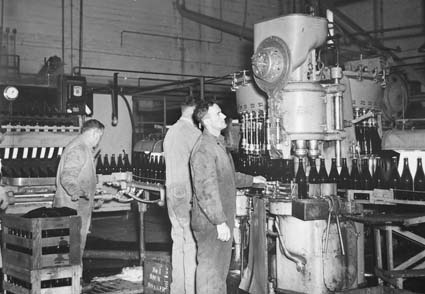 Gained their nickname due to the large brewery in town.
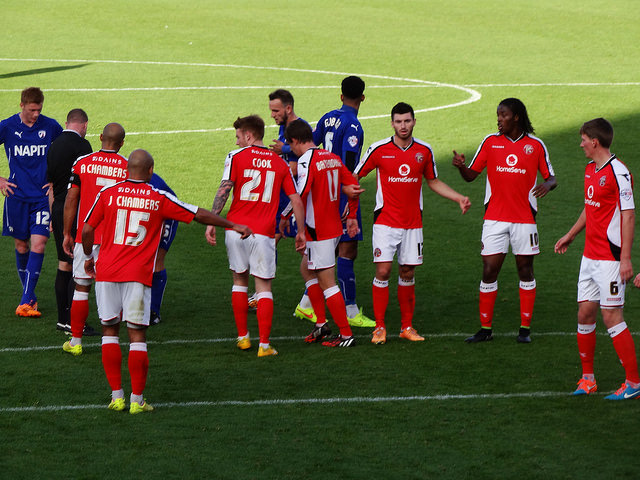 Wikipedia Commons
‘Saddlers’ – Walsall
The team was named after the leather manufacturing industry in the area nearby
DSC01601 © Ben Sutherland, Flickr
[Speaker Notes: Google images: History of beer, en.wikipedia.org. Accessible at: https://upload.wikimedia.org/wikipedia/commons/0/05/Australian_beer_production_1945.jpg

Walsall – Flickr: DSC01601, Ben Sutherland. Accessible at: https://www.flickr.com/photos/bensutherland/15447948567/in/photolist-cXKvrL-cXKtEY-pPA7cC-p3aHvi-hqtueL-hqzArm-hqzV8Z-hqu8ix-hqtrmw-hqzz91-hqu8sm-hqzpvo-hqAi3F-hqzCLb-hqzuoQ-hqz83z-hqtNJE-hquZCv-hqArFT-px5LUP-pPAbR7-px5FR2-pMqi4U-pPvVRt-px2kwc-oSEmeQ-px5GpX-oSHhS2-px7Ghw-pPhf8n-pPvND2-pPvS7p-px51dL-pMqomC-pPA979-oSEr6o-px2not-pPvXwn-px5L8P-pPAfeE-pPvUwe-px7EmC-px4XNf-pPAdyf-px2hkn-px5H92-pMqgc7-px5FtD-px2hwV-pPAdhU]
Northampton Town‘The Cobblers’
The shoe manufacturing industry gave rise to the nickname ‘The Cobblers’. Northampton was the world capital of shoemaking and it must have been a great sight, seeing everyone in the town walking around in fashionable shiny boots.
Case study: Sheffield
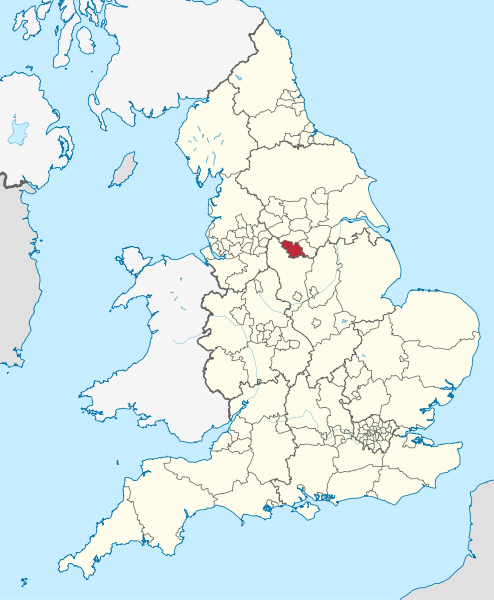 Wikipedia Commons
[Speaker Notes: Google images: File: Sheffield in England.svg, commons.wikimedia.org. Accessible at: https://upload.wikimedia.org/wikipedia/commons/thumb/a/a6/Sheffield_in_England.svg/494px-Sheffield_in_England.svg.png]
Sheffield: The Blades
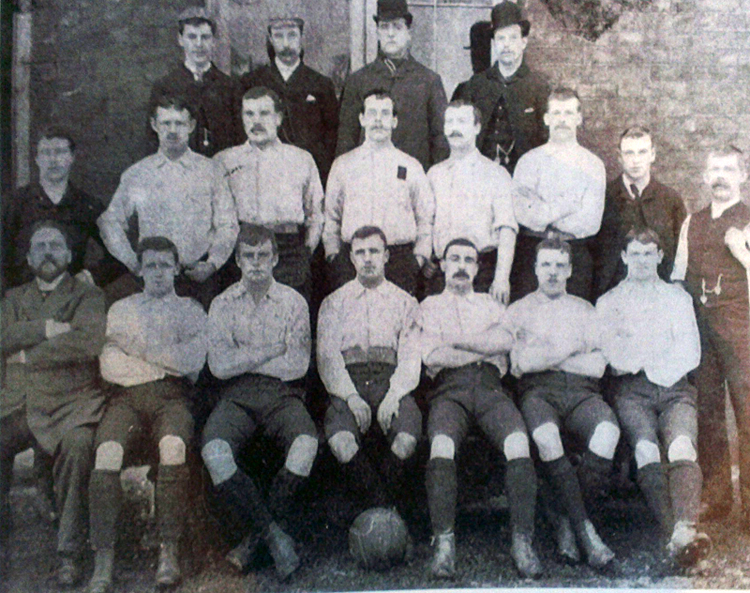 Wikipedia Commons
Sheffield United was nicknamed ‘The Blades’ from one of the most famous trades of the town – steelmaking.
[Speaker Notes: Google images: File: 1891 – 92 Sheffield United F.C. team.jpg, commons.wikimedia.org. Accessible at: https://upload.wikimedia.org/wikipedia/commons/0/0c/1891-92_Sheffield_United_F.C._team.jpg]
The Blades
‘Blades’ or ‘Cutlers’ were formerly the names of all senior Sheffield football clubs, particularly when they were playing away. 
A popular headline in the newspapers when Sheffield United and Sheffield Wednesday played was a ‘Clash of Blades’.
Sheffield: Growth and Decline
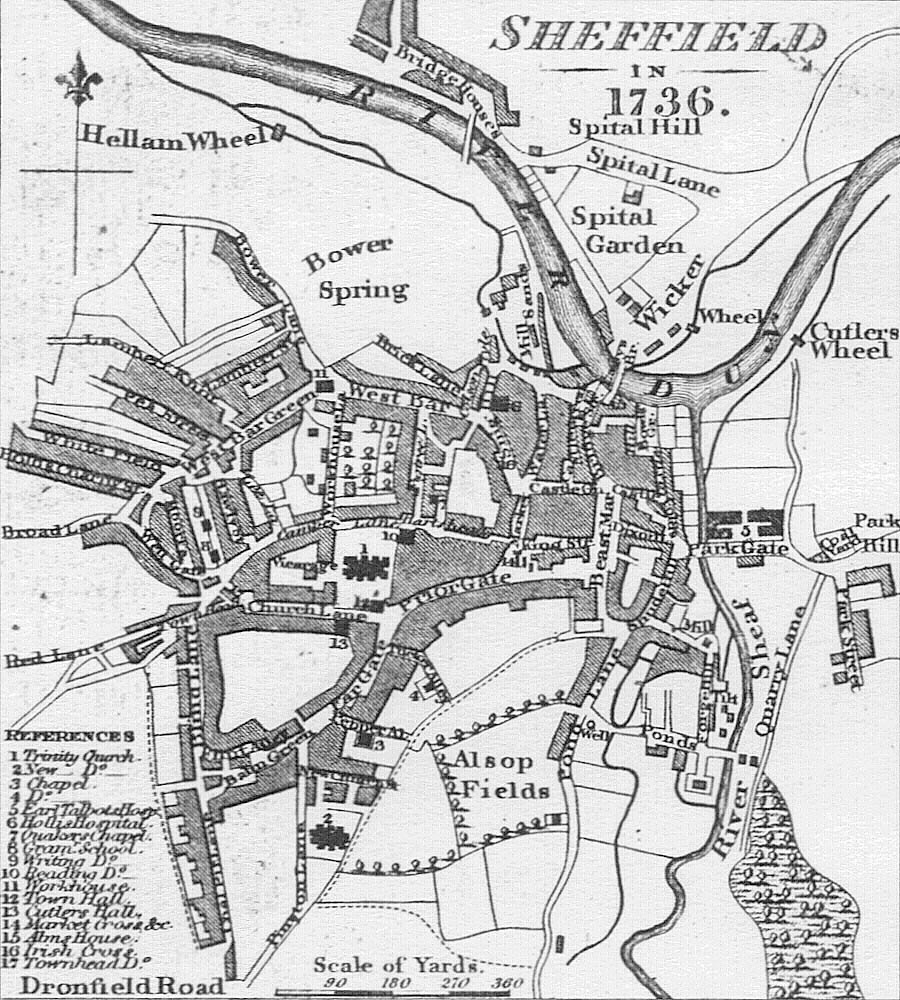 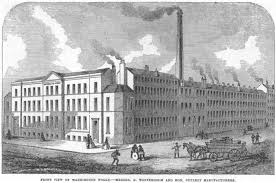 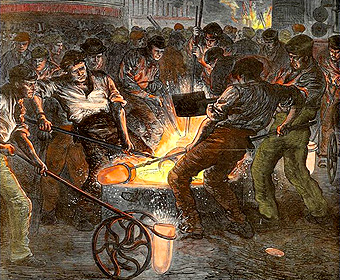 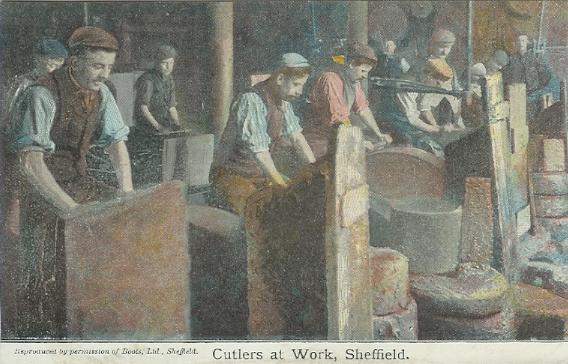 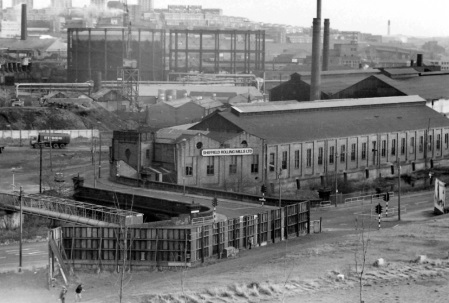 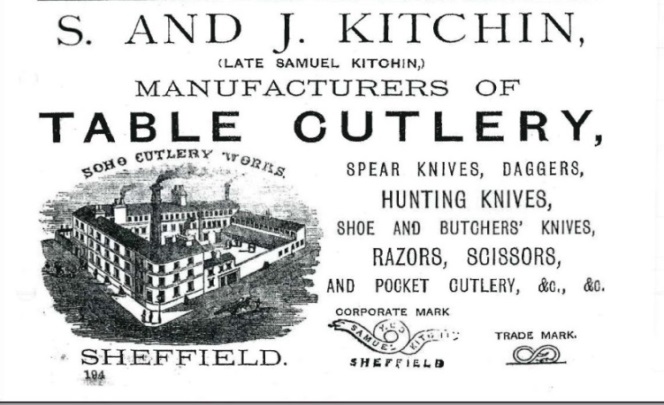 [Speaker Notes: All images from LESSON 4 SHEFFIELD INDUS TIMELINE RESOURCE SHEET]
Sheffield Now
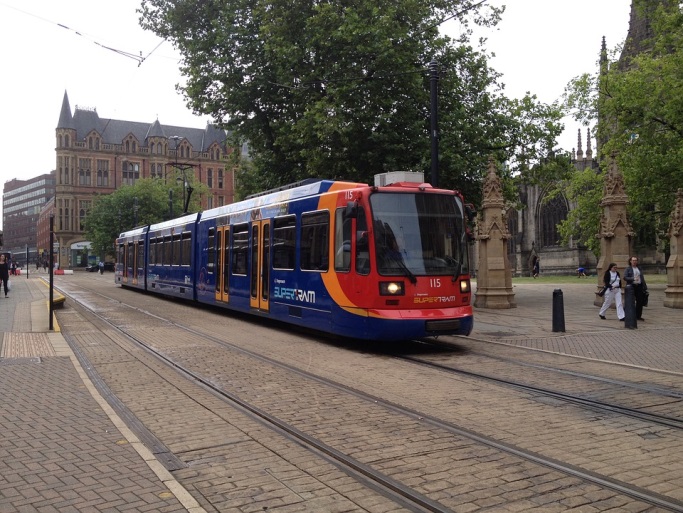 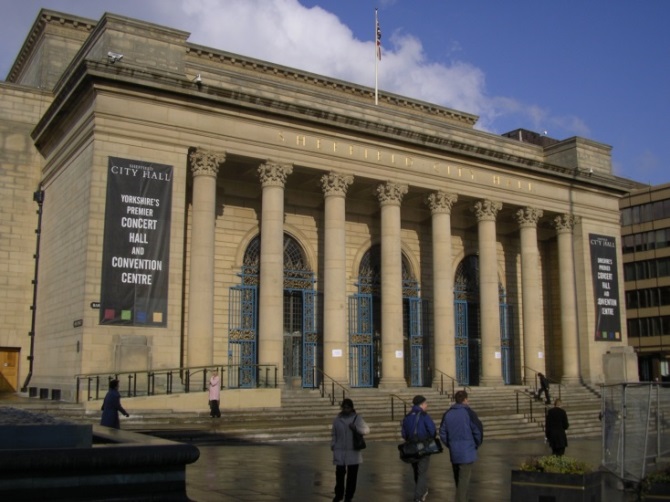 City Centre
Trams
Wikipedia Commons
pixabay
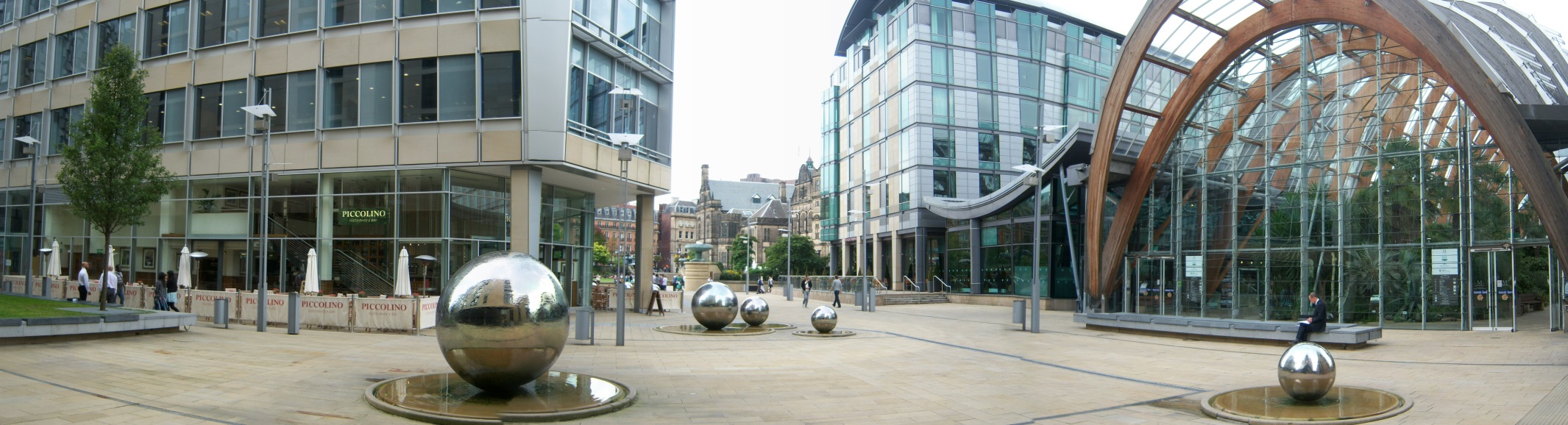 Millennium Square
Wikipedia Commons
[Speaker Notes: Tram – Google images: Free photo: Sheffield, the Tram, Tram, Public Transport, Transport, pixabay.com. Accessible at: https://pixabay.com/static/uploads/photo/2016/01/13/04/36/sheffield-1137159_960_720.jpg

Town – Google images: Millenium Square (Sheffield), en.wikipedia.org. Accessible at: https://upload.wikimedia.org/wikipedia/commons/0/0e/Millennium_Square.JPG

Google images: Sheffield City Centre, en.wikipedia.org. Accessible at: https://upload.wikimedia.org/wikipedia/commons/d/dc/Sheffield_City_Hall.JPG]
Extension
To research the association between other UK towns and industries go to  ‘The Beautiful History’ website: http://www.thebeautifulhistory.wordpress.com/clubs